Snow Leopards
By Rebecca Keane

February 2004
Where they live - Habitat
Mountains of central Asia
Siberia, China, India, Mongolia, Nepal & Russia




Prefer steep terrain, cliffs, rocky outcrops, ravines etc.
Pop. 4,000 to 6,500
China 2000
In Nepal 300
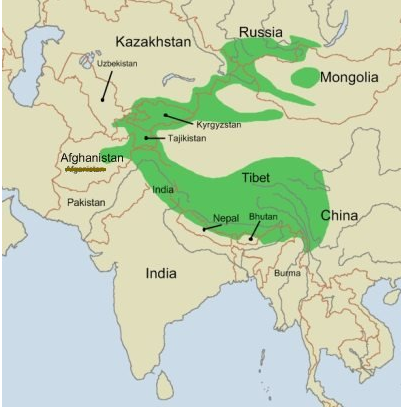 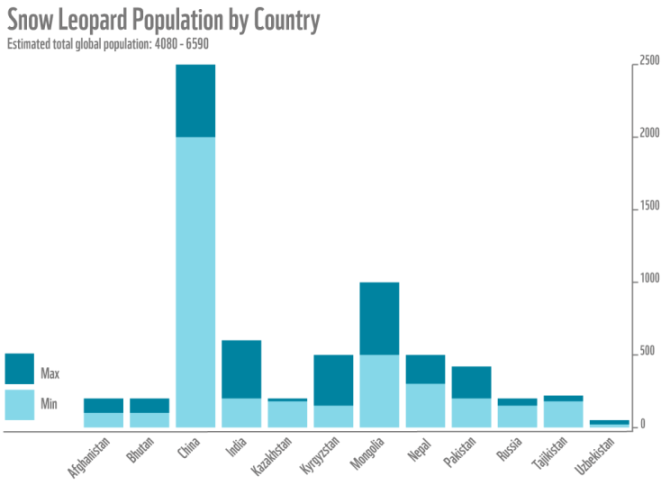 Physical Features
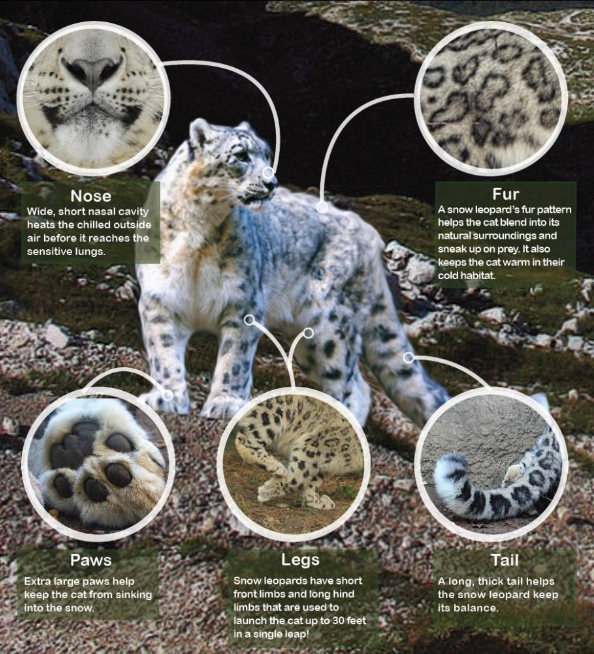 Adult around 120 to 150 cm long
Tails 90cm long
Males 30 % bigger
Feet are natural snow shoes
When they sleep wrap tail around like a scarf
Diet
Their main prey- Himalayas blue sheep , ibex and musk deer
They catch prey by pouncing from  as far as 15 metres away
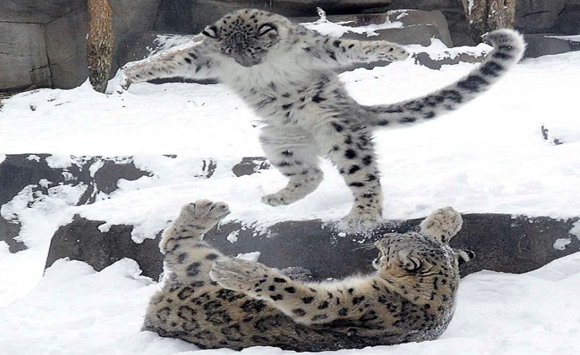 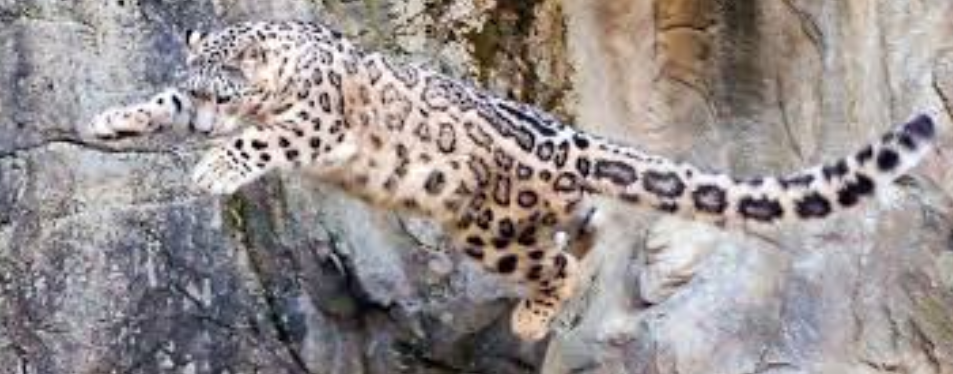 Breeding
The mating season is between January and  May
Cubs are born in late spring or early summer
Maybe 1-4 cubs in a litter but it is most likely that their will be 2-3
Cubs leave their mum at 18-22 months
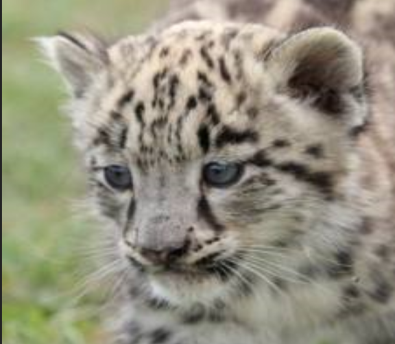 http://www.youtube.com/watch?v=bd1W_818gPk
Conservation
Listed as Endangered Species
Illegal to hunt or trade
Natural prey is disappearing

What can we do?
Raise awareness about their plight
Adopt a snow leopard (like mine   )
Adopt a Snow Leopard
Click to play..
Thank you...
Questions ?